Украшения в природе
Изобразительное искусство. 2класс. МБОУ  «СОШ №1» г.Сосногорск
Учитель: Габова Анна Александровна
Снежинки
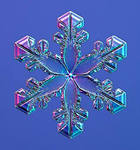 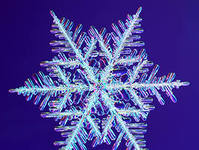 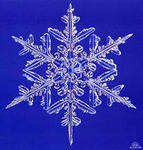 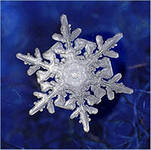 Сосульки – хрустальные подвески
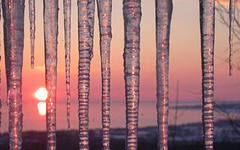 Морозные узоры
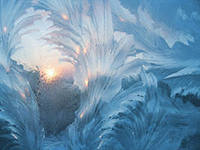 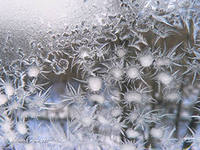 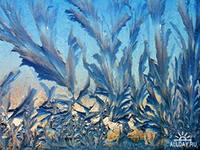 Ракушки
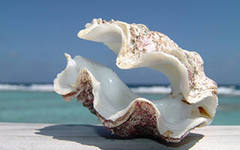 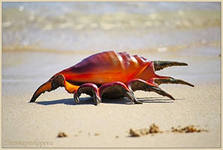 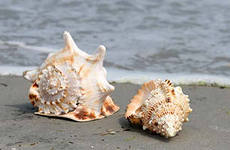 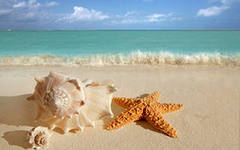 Удивительные рыбы
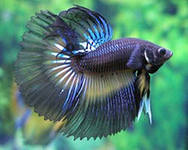 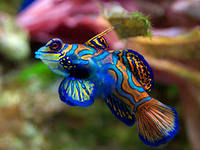 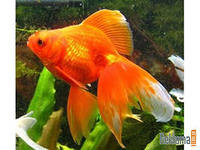 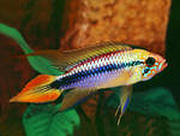 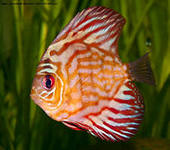 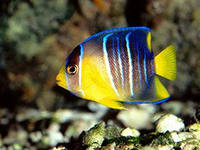 Красивые птицы
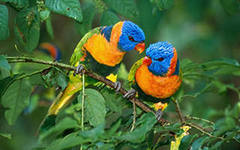 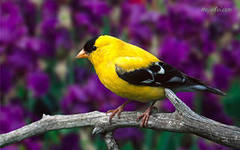 Бабочки
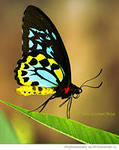 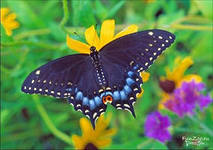 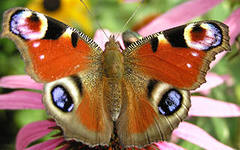 Пауки
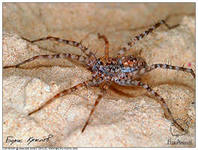 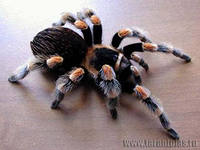 Гусеницы
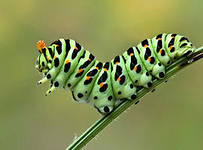 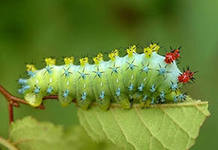 Украшения в лесу
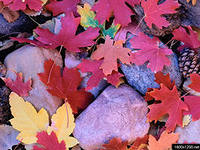 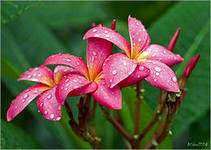 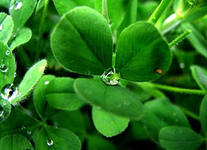 Капельки росы
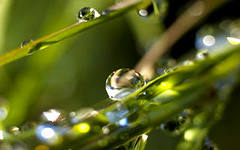 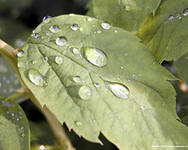 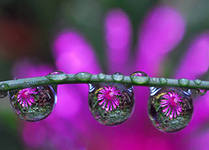 Паутинки
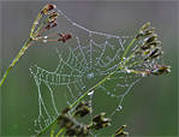 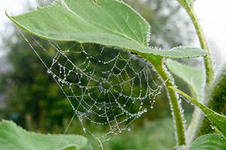 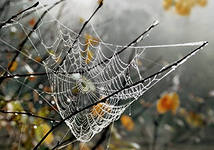 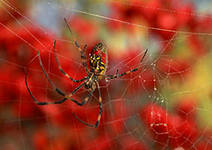 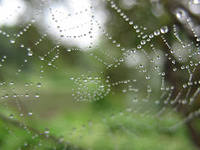